Chapter 3
Parallel and Perpendicular Lines
Section 3-1
Lines and Angles
Parallel Lines
Parallel lines - lines in the same plane that do not intersect
Parallel Lines
Little triangles on lines show that they are parallel
Cannot ASSUME lines are parallel
Skew Lines
Skew Lines - lines that do not intersect that are NOT in the same plane
Travel in different directions 
One higher than the other
The thick line is above the thin line
Perpendicular lines
Perpendicular lines - lines in the same plane that intersect at a 90° angle
Cannot ASSUME lines are perpendicular
Need “little box” or 
Transversal
a line that intersects two or more coplanar lines at different points
The red line is the transversal
Parallel planes
Parallel planes - planes that do not intersect
The blue plane is above the tan plane
Interior vs. Exterior
Exterior (outside of two lines)


Interior (inside of two lines)


Exterior (outside of two lines)
Same Side vs. Alternate
Alternate (opposite sides of transversal)
Same side of transversal
Types of Angles
Alternate Interior Angles 
Alternate sides of transversal
On the interior
B
A
B
A
Types of Angles
Alternate Exterior Angles
Alternate sides of transversal
On the exterior
D
C
D
C
Types of Angles
Same-Side Interior Angles 
Same side of transversal
On the interior
F
E
E
F
Types of Angles
Corresponding Angles
Angles in similar spots (same corner, different intersection)
Same side of transversal 
One interior & one exterior
K
J
H
G
K
J
G
H
Example
Name the angle relationship.
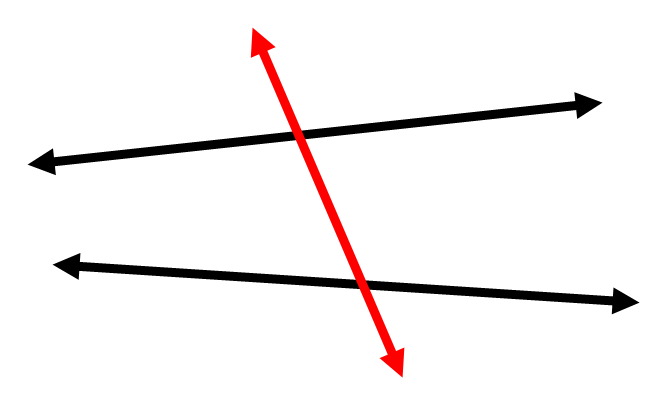 Example
Name the angle relationship.
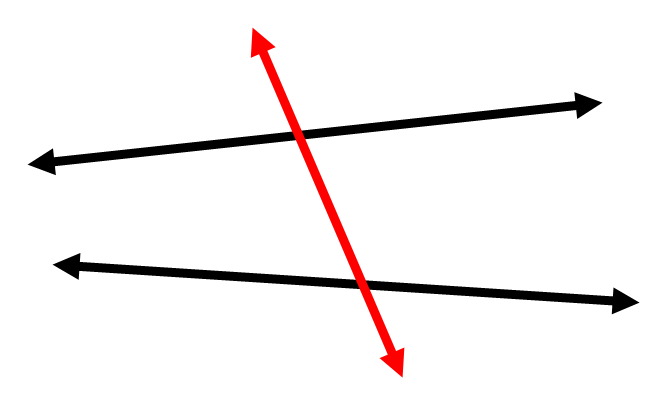 Example
Name the angle relationship.
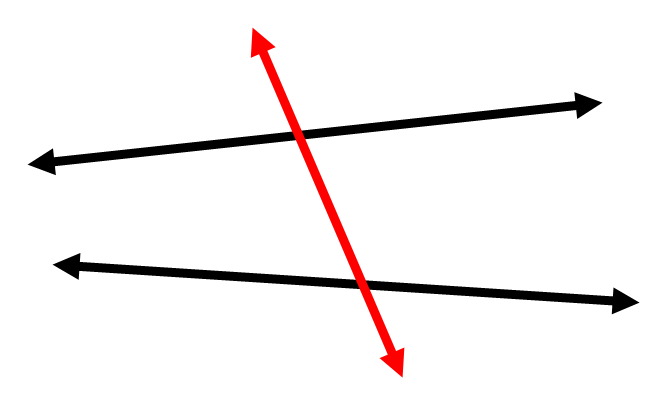 Example
Name the angle relationship.
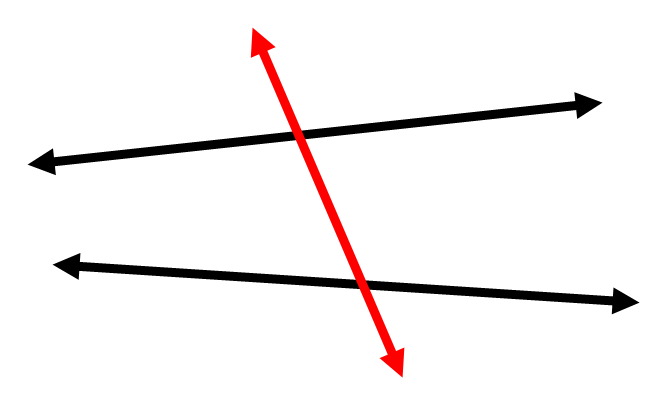 Homework
Page 144
12-42 even
Section 3-2
Properties of Parallel Lines
If 2 parallel lines are cut by a transversal, …
then corresponding angles are 
4 pairs of equal angles
Corresponding Angle Postulate
If 2 parallel lines are cut by a transversal, …
then alternate interior angles are 
2 pairs of equal angles
Alternate Interior Angle Theorem
If 2 parallel lines are cut by a transversal, …
then alternate exterior angles are 
2 pairs of equal angles
Alternate Exterior Angle Theorem
If 2 parallel lines are cut by a transversal, …
then same-side interior angles are supplementary
2 pairs of angles add up to 180°
Same-Side Interior Angle Theorem
ExampleFind the values of x and y
106°
x°
y°
ExampleFind the values of x and y
x°
93°
y°
Perpendicular Transversal Theorem
If a transversal is  to one of 2 parallel lines, then it is  to the other
ExampleFind the value of x
137°
3x + 2 = 137
(3x+2)°
ExampleFind the value of x
2x + 2x + 16 = 180
2x°
(2x+16)°
Homework
Page 153
7-22
Section 3-3
Proving Lines are Parallel
Symbols
The symbol of parallel is ||
If 2 lines are cut by a transversal and
corresponding angles are 
then the lines are parallel
Corresponding Angle Converse Postulate
If 2 lines are cut by a transversal and
alternate interior angles are 
then the lines are parallel
Alternate Interior Angle Converse Theorem
If 2 lines are cut by a transversal and
alternate exterior angles are 
then the lines are parallel
Alternate Exterior Angle Converse Theorem
If 2 lines are cut by a transversal and
same-side interior angles are supplementary
1
m1 + m2 = 180°
2
then the lines are parallel
Same-Side Interior Angle Converse Theorem
Is it possible to prove m // n?
If so, why?
m
75°
105°
n
Is it possible to prove m // n?
If so, why?
105°
m
105°
n
Homework
Page 160
8-26 even
Section 3-4
Parallel and Perpendicular Lines
Three Parallel Line Theorem
If two lines are parallel to the same line, then they are parallel to each other
m
m || n and n || p → m || p
n
p
Perpendicular to Parallel Theorem
In a plane, if two lines are  to the same line, 
then the lines are parallel to each other.
m  n and n  p → 
m || p
m
p
n
Section 3-5
Parallel Lines and Triangles
Triangle Sum Theorem
The sum of the interior angles of a triangle always equal 180°
x+y+z = 180°
x°
y°
z°
Angle Types
Interior Angles - angles on the inside 
Exterior Angles - angles formed by extending one side of the triangle
exterior
interior
Exterior Angle Theorem
An exterior angle of a triangle is equal to the sum of the two non-adjacent angles
x°
x+y = w
y°
z°
w°
Right Triangle
In a right triangle, the two acute angles are ALWAYS complementary
					x + y = 90°
x
y
Example
Find the value of x
x°
x + x + 10 + 78 = 180
78°
(x + 10)°
Example
Find the value of x
2x + 58 = 126
2x°
58°
126°
Homework
Page 175
1-31 odd
Section 3-7
Equations of Lines in the Coordinate Plane
Finding slope on a graph
rise
run
slope =

rise = number of units up or down
run = number of units right or left
example
Find the slope between the two points

slope =
-5
3
Slope Formula
Slope-intercept form of a line
A line can be written in the form
  y = mx + b
				m = slope
				b = y-intercept
Example
Find the slope passing through the given points.  (-3,4)(3,-1)
Example
Graph the line.  y = 2x - 5
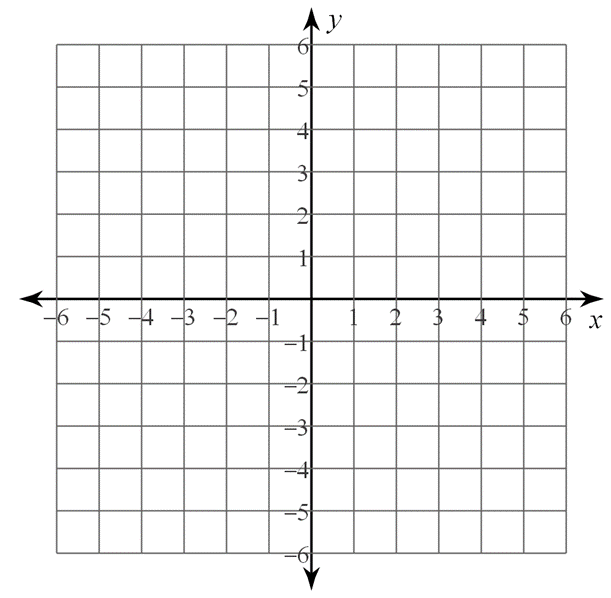 Example
Graph the following. 

x = 5				y = -3
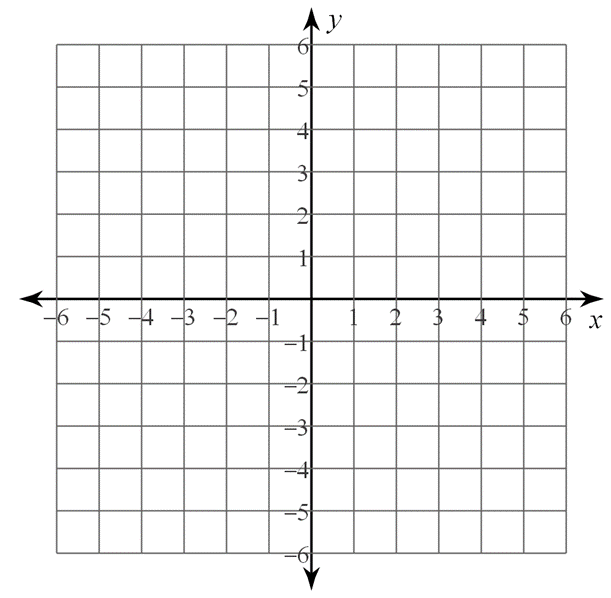 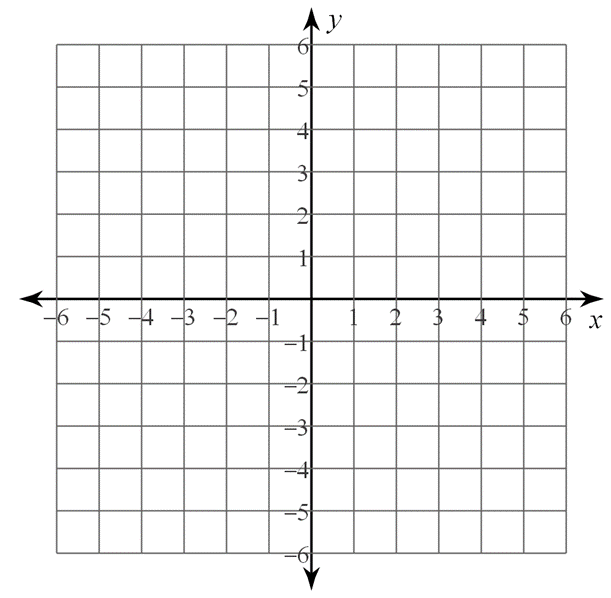 Example
Write the equation of a line given: (-4,4)(2,10)
Homework
Page 194
8, 10, 16, 18, 22, 24, 26, 28, 38, 39, 44, 46, 49
Section 3-8
Slope & Perpendicular Lines
Are two lines parallel?
Lines are parallel if and only if they have the same slope
Write the equation of a line with the given information
slope = 4 & y-intercept = -2
  y = 4x + -2

parallel to y = -¾ x + 6 & y-intercept = 3
  y = -¾ x + 3
Are two lines perpendicular?
Two lines are perpendicular if and only if the product of their slopes is -1

m1 ● m2 = -1
The slopes of two lines are given.  Are the lines perpendicular?
m1 = 4, m2 = -1/4


m1 = -5/7, m2 = -7/5
Another way to think about it
The slopes of  lines are negative reciprocals of each other.
Ex.  j  k.  The slope of line j is 3/4.  What is the slope of line k?